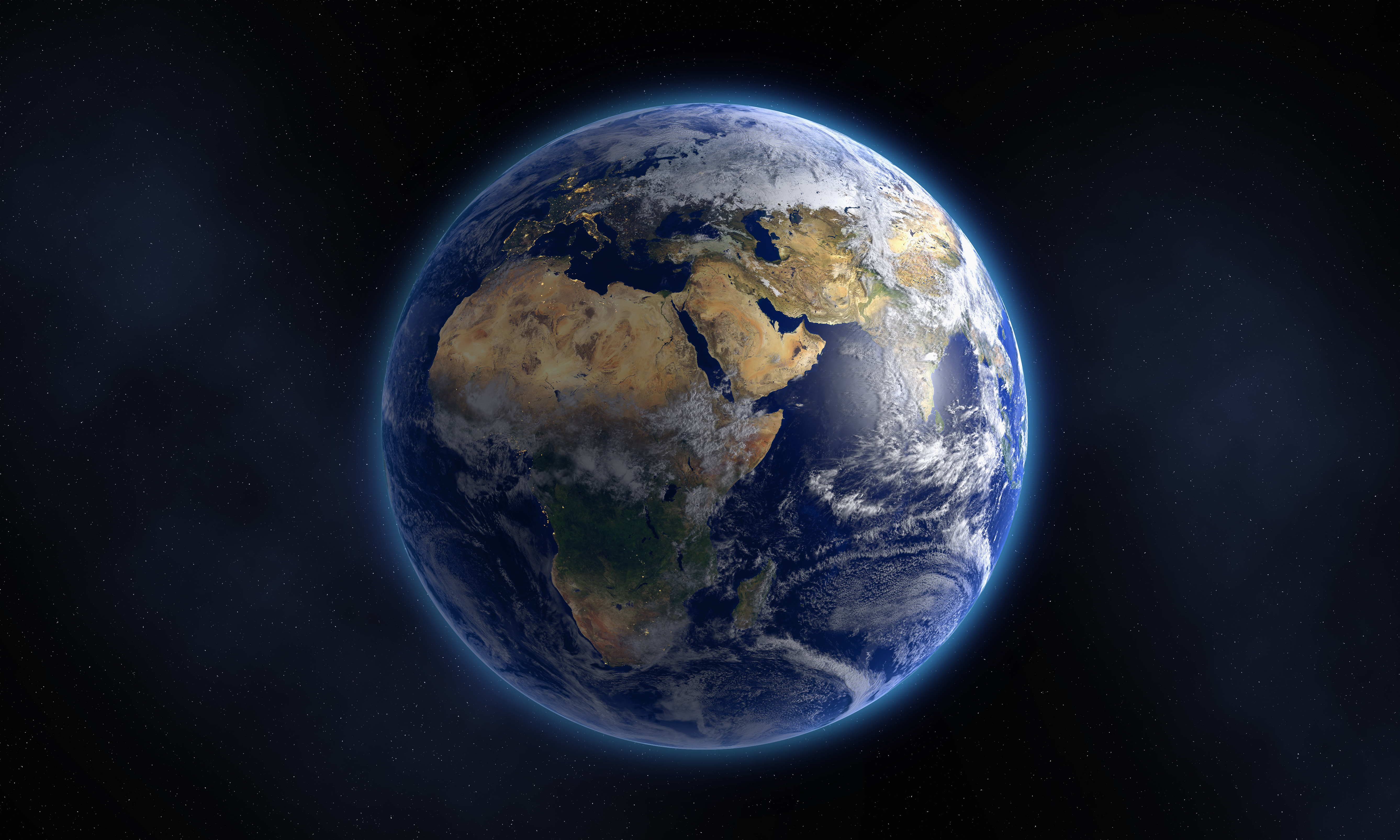 Види міжнародних послуг та їх класифікація
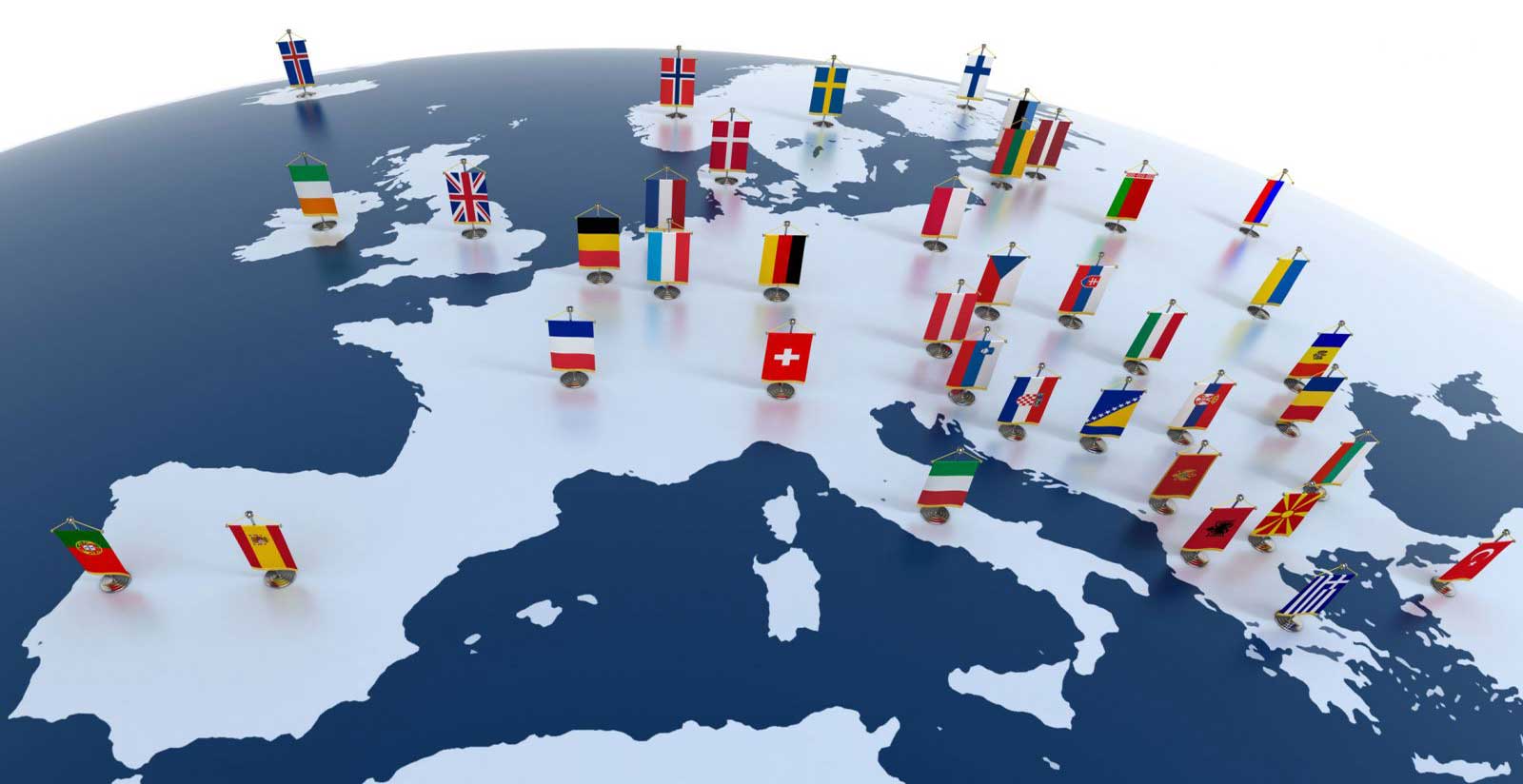 система міжнародних товарно-грошових відносин між суб'єктами різних країн із приводу купівлі-продажу послуг.
Міжнародна торгівля послугами-
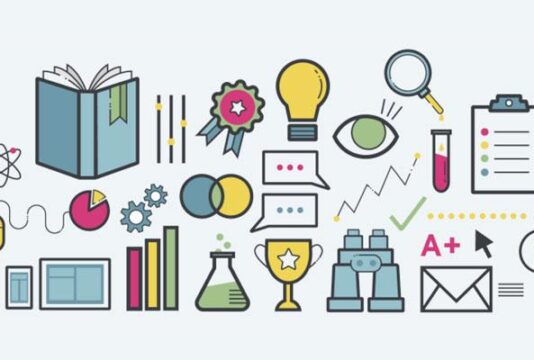 суб'єктів послуг;
предметів і об'єктів послуг;
взаємин між учасниками ринку послуг;
механізм реалізації послуг.
Специфіку окремих видів послуг визначає характер учасників ринку послуг і порядок це взаємодії, технологія надання послуг та їх природа і мета. Інакше кажучи, об'єктивними критеріями класифікації послуг є характер їх учасників і факторів, а саме:
Ураховуючи викладене, послуги, зокрема міжнародні, згідно з критеріями наявності чи відсутності зв'язку з товарною торгівлею та рухом капіталів і процесами виробничого кооперування, можна класифікувати таким чином:• послуги, які пов'язані з торгівлею, – транспортні послуги, технічне обслуговування, страхування та ін.;• послуги, які пов'язані з інвестиціями та виробничою кооперацією, – передавання технологій, готельні, професійні послуги та ін.;• послуги, які водночас пов'язані і з інвестиціями та виробничою кооперацією, і з торгівлею, – зв'язок, будівництво, обслуговування виробничого обладнання та ін.;• послуги, які мають автономний характер, – інформаційні послуги, особисті, культурні, рекреаційні послуги та ін.
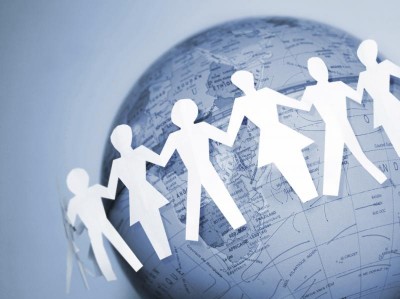 • факторні послуги (factor services), які пов'язані з рухом капіталів, робочої сили й інших компонентів та інструментів виробничого процесу;
• нефакторні послуги (non-factor services), які мають нефінансовий характер. Це транспортні, туристичні та інші нефінансові послуги.
Відповідно до власного загального класифікаційного підходу Світовий банк виділяє такі послуги:
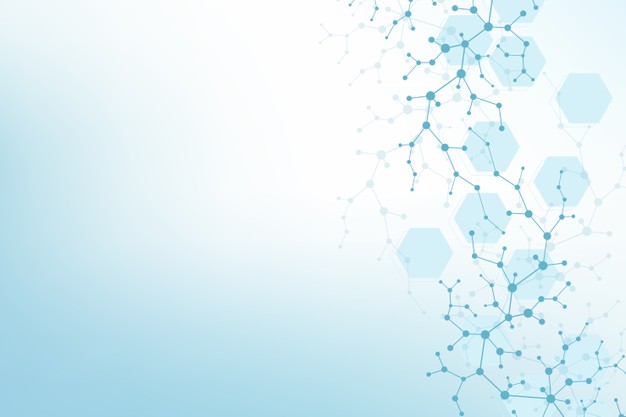 морські перевезення;
інші види транспортних послуг;
подорожі;
інші приватні послуги та інші офіційні послуги.
Згідно з власними класифікаційними критеріями МВФ виділяє такі види послуг:
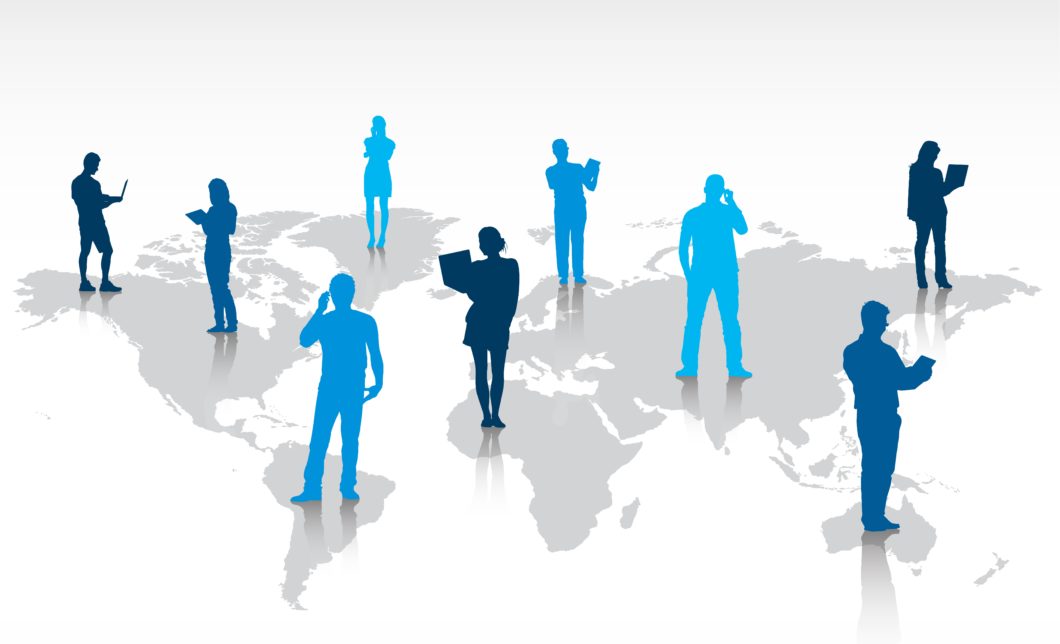 фінансові;
зв'язку;
 будівельні та проектно-конструкторські;
транспортні;
професійні та ділові (юридичні, медичні тощо);
комерційні;
туристичні;
аудіовізуальні (теле-, відео-кінематографічні).
Згідно з підходом, який прийнятий ЮНКТАД, виділяють вісім видів послуг:
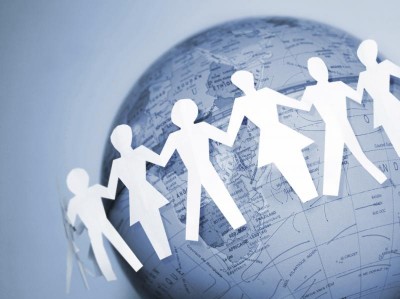 У системі міжнародної торгівлі послугами можна виділити такі два блоки:
Виробничо-комерційні операції, які входять до системи міжнародної торгівлі послугами, – це:
• лізинг;
• франчайзинг;
• інжиніринг;
• ліцензійний обмін;
• міжнародні орендні операції.
Структурно-галузеві компоненти системи міжнародної торгівлі послугами – це:
• інформаційні послуги як динамізуючий фактор міжнародної економічної діяльності;
• міжнародні транспортні послуги;
• міжнародний туризм;
• банківсько-страхувальні послуги.